НОВЫЙ ГОД В ПРОСТОКВАШИНО
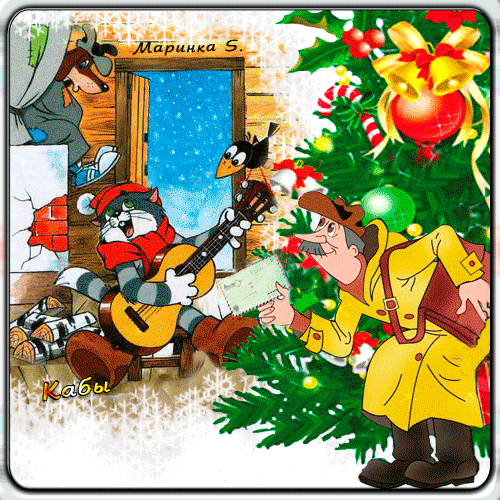 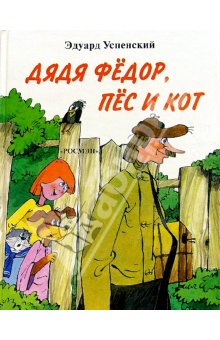 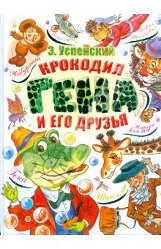 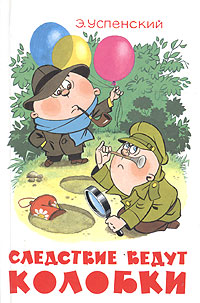 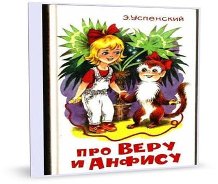 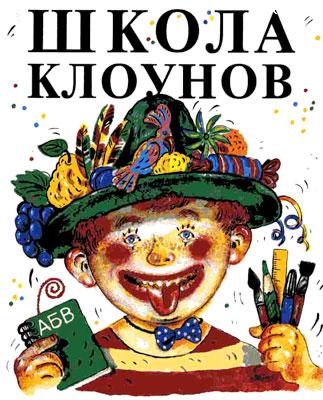 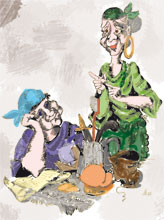 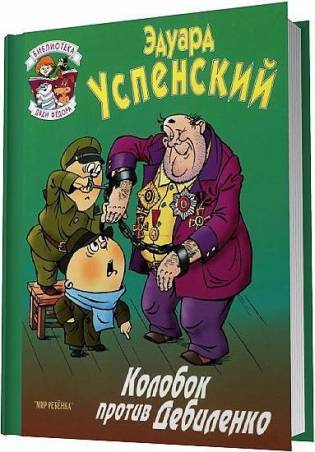 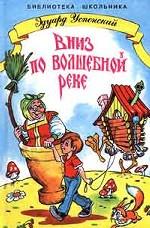 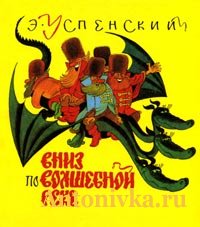 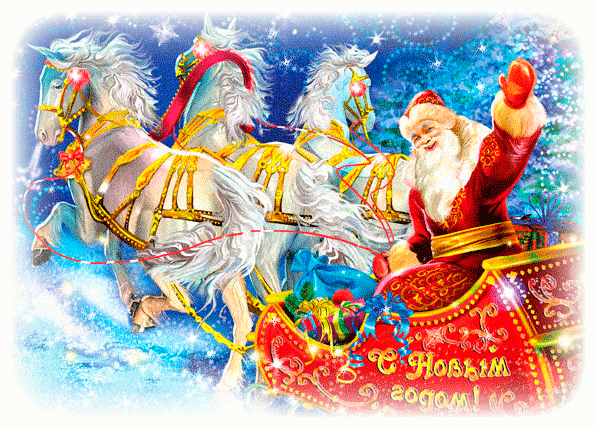